06.05.2014
Классная работаРешение задач по темам- сумма углов треугольника, внешний угол треугольника, неравенство треугольника.
Найти углы
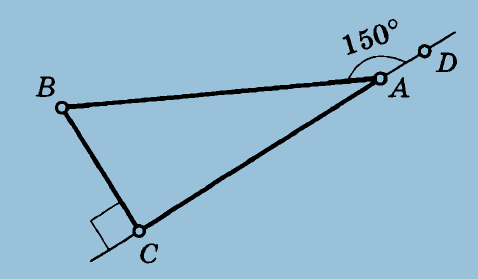 Найти угол ADB
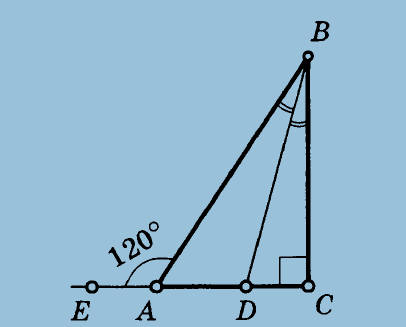 Найти угол А
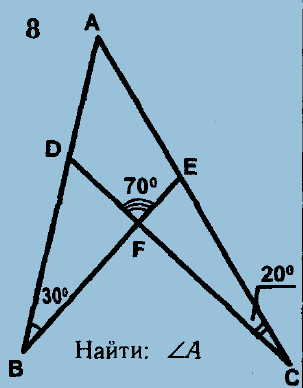 Существует ли такой треугольник?
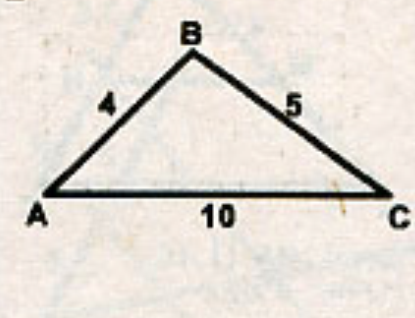 Существует ли такой треугольник?
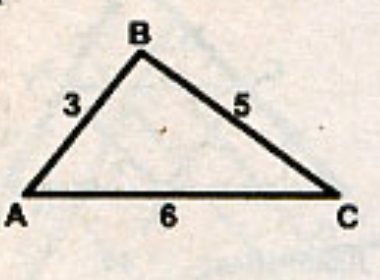 Найти углы
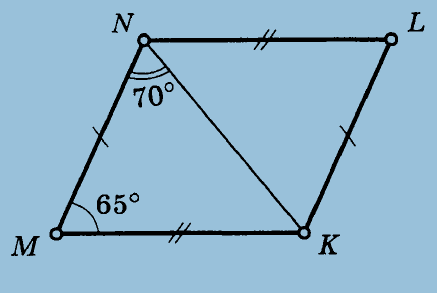 Найти углы треугольника если их стороны относятся как
                    Iв                                   IIв
                 4:5:6                              4:6:8;
Найти внешние углы этого треугольника.
Проверка:
       1 вариант                              2 вариант
48,60,72 и 132,120,108          40,60,80 и 140,120,100